Νευρικό Σύστημα ΙIΙ
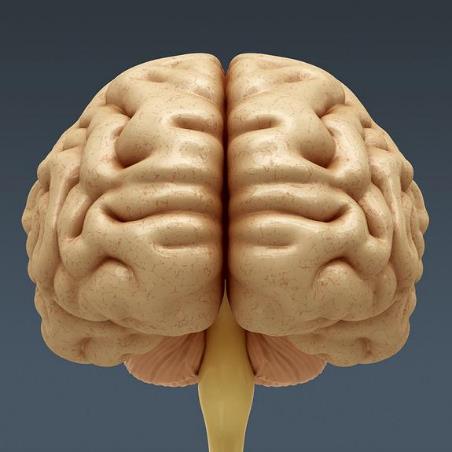 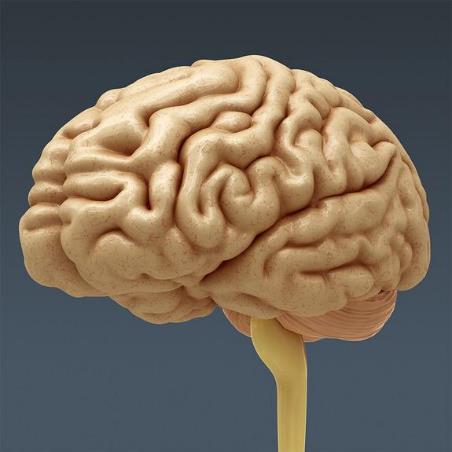 Ioannis Lazarettos
MD PhD Orthopaedic Surgeon
Νωτιαία Νεύρα
Επίπεδο έκφυσης από φαιά ουσία ΝΜ (Μυελοτόμιο)
Μυελοτόμιο
2 Κινητικές ρίζες (Πρόσθια Κέρατα)
2 Αισθητικές ρίζες (Οπίσθια Κέρατα)
Νωτιάιο γάγγλιο (Οπίσθια ρίζα)
Ένωση πρόσθιας – οπίσθιας ρίζας (Μικτό Νωτιαίο νεύρο)
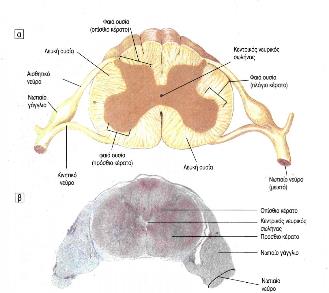 Ioannis Lazarettos MD PhD Orthopaedic Surgeon
2
Νωτιαία Νεύρα
31-32 Ζεύγη
8 Αυχενικά
12 Θωρακικά
5 Οσφυϊκά
5 Ιερά
1-2 Κοκκυγικά
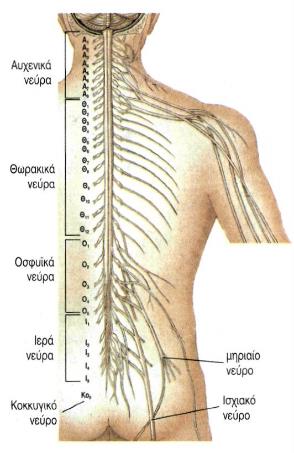 Ioannis Lazarettos MD PhD Orthopaedic Surgeon
3
Νωτιαία Νεύρα
Νωτιαίο Νεύρο
Οπίσθιος (Ραχιαίος Κλάδος)
Μυς – Δέρμα ραχιαίας επιφάνειας κορμού
Πρόσθιος (Κοιλιακός Κλάδος)
Πλέγματα πλην Θωρακικής μοίρας
Ioannis Lazarettos MD PhD Orthopaedic Surgeon
4
Πρόσθιοι Κλάδοι Νωτιαίων ν - Πλέγματα
Αυχενικό Πλέγμα (Cervical Plexus)
Βραχιόνιο Πλέγμα (Brachial Plexus)
Οσφυϊκό Πλέγμα (Lumbar Plexus)
Ιερό Πλέγμα (Sacral Plexus)
Αιδιοικό Πλέγμα (Pudendal Plexus)
Κοκκυγικό Πλέγμα (Coccygeal Plexus)
Ioannis Lazarettos MD PhD Orthopaedic Surgeon
5
Αυχενικό Πλέγμα
Α1 – Α2 – Α3 – Α4
Βρίσκεται πίσω από:
Άνω μοίρα στερνοκλειδομαστοειδή
Εκφυτικά οδοντώματα προσπονδυλικών μυών
Έσω σφαγίτιδα φλέβα

Δίνει Δερματικούς και Μυϊκούς Κλάδους
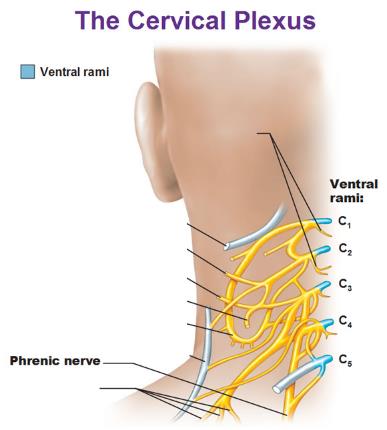 Ioannis Lazarettos MD PhD Orthopaedic Surgeon
6
Αυχενικό Πλέγμα
Δερματικοί Κλάδοι
Έλασσον Ινιακό ν
Μείζων Ωτιαίο ν
Υποδερμάτιο ν
Υπερκλείδια ν

Μυϊκοί Κλάδοι
Αυχενικός κλάδος αγκύλης υπογλώσσιου ν
Φρενικό ν
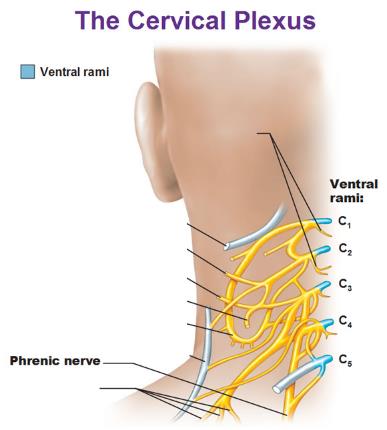 Ioannis Lazarettos MD PhD Orthopaedic Surgeon
7
Βραχιόνιο Πλέγμα
Α5 – Α6 – Α7 – Α8 – Θ1
Τριγωνικό Σχήμα:
Βάση: Ανάμεσα σε πρόσθιο και μέσο σκαληνό μυ
Κορυφή: Έξω τοίχωμα μασχάλης
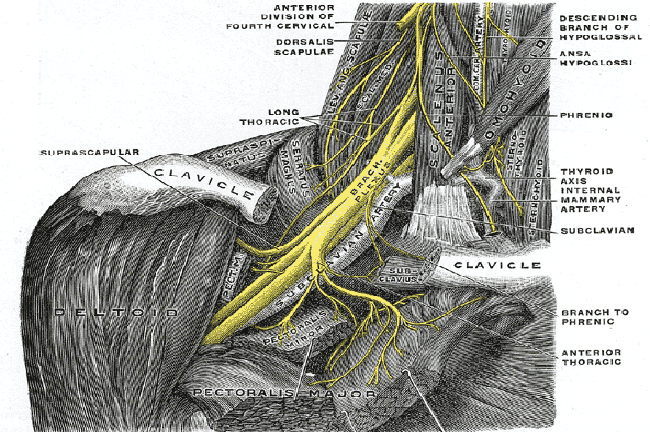 Ioannis Lazarettos MD PhD Orthopaedic Surgeon
8
Βραχιόνιο Πλέγμα
3 Πρωτεύοντα Στελέχη
Άνω ή Κεφαλικό Α5 – Α6
Μέσο Α7
Κάτω ή Ουριαίο Α8 – Θ1
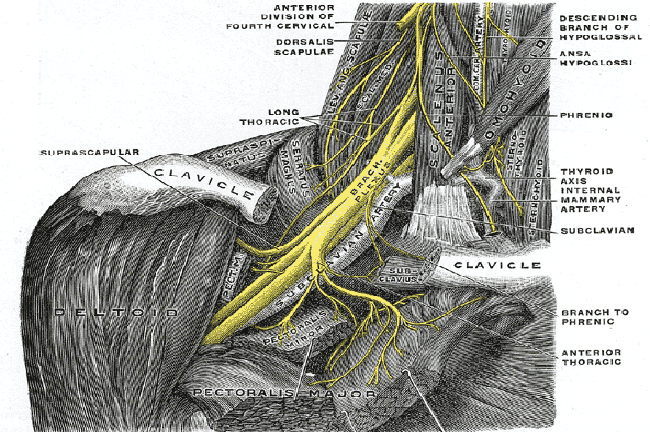 Ioannis Lazarettos MD PhD Orthopaedic Surgeon
9
Βραχιόνιο Πλέγμα
Αναστόμωση πρωτευόντων στελεχών
3 Δευτερεύοντα στελέχη
Πλάγιο
Διάμεσο
Οπίσθιο
Τα νεύρα διανέμονται σε:
Θώρακα
Ώμο
Βραχίονα
Ioannis Lazarettos MD PhD Orthopaedic Surgeon
10
Βραχιόνιο Πλέγμα
Θώρακας
Υποκλείδιο ν
Υποκλείδιος μυς
2-3 Θωρακικά
Πρόσθιο Θωρακικό
Οπίσθιο Θωρακικό
Μείζων – Ελάσσων Θωρακικός μυς
Μακρό Θωρακικό ν ή Νεύρο  Bell
Πρόσθιος Οδοντωτός μυς
Ioannis Lazarettos MD PhD Orthopaedic Surgeon
11
Βραχιόνιο Πλέγμα
Ώμος
Ραχιαίο ν Ωμοπλάτης
Ρομβοειδής μυς
Υπερπλάτιο ν
Υπερακάνθιος
Υπακάνθιος
Άρθρωση Ώμου
Υποπλάτια ν (3)
Υποπλάτιος
Πλατύς Ραχιαίος
Μείζων Στρογγύλος
Μασχαλιαίο ν
Δελτοειδής
Ελάσσον στρογγύλος
Ioannis Lazarettos MD PhD Orthopaedic Surgeon
12
Βραχιόνιο Πλέγμα
Βραχίονας
Πρόσθια
Καμπτικά ν
Οπίσθια
Εκτατικά ν
Ioannis Lazarettos MD PhD Orthopaedic Surgeon
13
Βραχιόνιο Πλέγμα
Μυοδερματικό ν
Νεύρωση πρόσθιων μυών βραχίονα
Ioannis Lazarettos MD PhD Orthopaedic Surgeon
14
Βραχιόνιο Πλέγμα
Έσω Δερματικό ν Βραχίονα
Αισθητικότητα δέρματος οπίσθιας επιφάνειας βραχιονίου
Ioannis Lazarettos MD PhD Orthopaedic Surgeon
15
Βραχιόνιο Πλέγμα
Έσω Δερματικό ν Πήχυ
Αισθητικότητα δέρματος πήχυ
Ioannis Lazarettos MD PhD Orthopaedic Surgeon
16
Βραχιόνιο Πλέγμα
Μέσο ν
Πήχυς
Μυϊκοί κλάδοι για όλους τους καμπτήρες εκτός από ωλένιο καμπτήρα του καρπού και ωλένιας μοίρας εν τω βάθει κοινού καμπτήρα δακτύλων
Παλαμιαίο μεσόστεο ν
Παλαμιαίος κλάδος μέσου ν
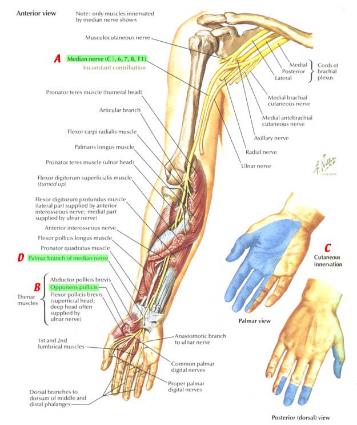 Ioannis Lazarettos MD PhD Orthopaedic Surgeon
17
Βραχιόνιο Πλέγμα
Μέσο ν
Χέρι
Απαγωγός αντίχειρα
Αντιθετικός αντίχειρα
2 πρώτοι ελμινθοειδείς

Αισθητικά
3 πρώτα δάκτυλα & κερκιδική επιφάνεια παράμεσου
Ioannis Lazarettos MD PhD Orthopaedic Surgeon
18
Βραχιόνιο Πλέγμα
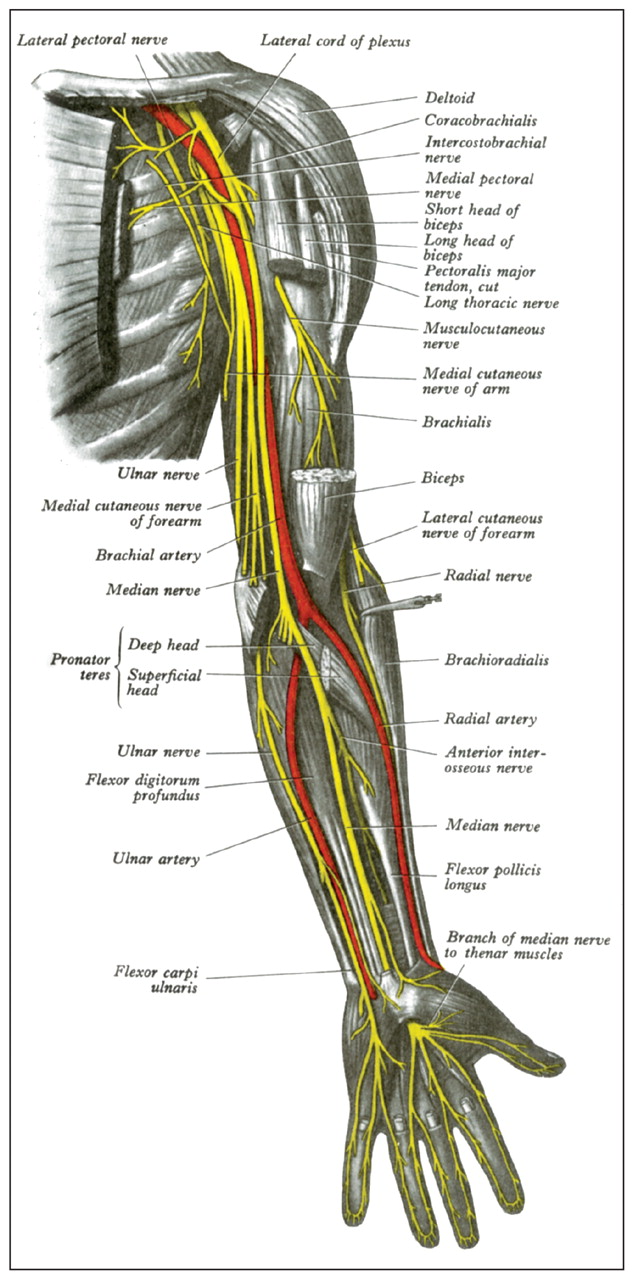 Κερκιδικό ν
Οπίσθιο δερματικό βραχίονα
Μυικοί κλάδοι
Οπίσθιοι μυες βραχίονα (τρικέφαλος, αγκωνιαίος)
Ραχιαίο δερματικό ν πήχυ
Μυικοί κλάδοι
Βραχιονοκερκιδικός & μακρός κερκιδικός καμπτήρας του καρπού
Ioannis Lazarettos MD PhD Orthopaedic Surgeon
19
Βραχιόνιο Πλέγμα
Κερκιδικό ν
Επιπολής (πρόσθιος κλάδος)
Ραχιαία δακτυλικά ν (2 1/2 δάκτυλα)
Εν τω βάθει (οπίσθιος κλάδος)
Βραχύς κερκιδικός εκτείνοντας τον καρπό
Ioannis Lazarettos MD PhD Orthopaedic Surgeon
20
Βραχιόνιο Πλέγμα
Ωλένιο ν
Πήχυς
Μυϊκοί κλάδοι
Ωλένιος καμπτήρας καρπού
Ωλένια μοίρα εν τω βάθει κοινού καμπτήρα των δακτύλων
Παλαμιαίος δερματικός κλάδος
Ραχιαίος κλάδος της χειρός

Καρπός
Επιπολής & εν τω βάθει παλαμιαίο τόξο
Οπισθέναρ
Παλαμιαία επιφάνεια μικρού δακτύλου και ωλένιου τμήματος παραμέσου
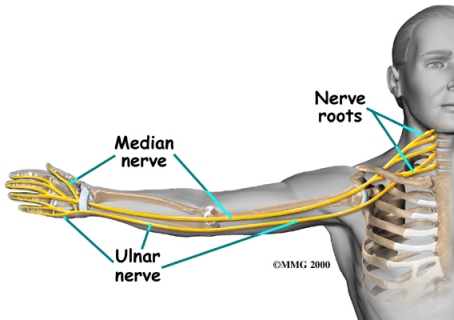 Ioannis Lazarettos MD PhD Orthopaedic Surgeon
21
Θωρακικά ν
Μεσοπλέυρια ν
Ιδίως θωρακικοί
Πρόσθιοι κοιλιακοί
Πλάγιοι κοιλιακοί
Οπίσθιοι οδοντωτοί
Υπεζωκότας
Περιτόναιο
Πρόσθιοι δερματικοί κλάδοι
Πλάγιοι δερματικοί κλάδοι
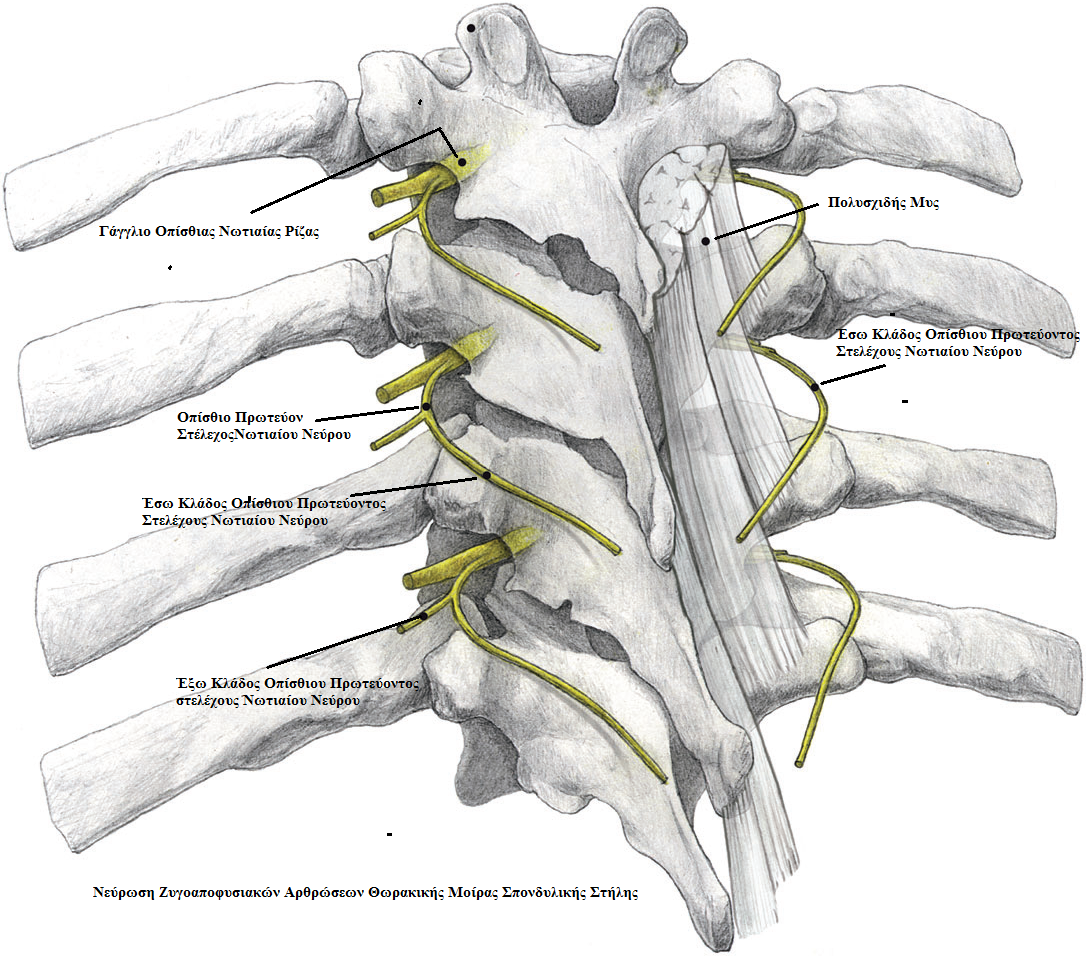 Ioannis Lazarettos MD PhD Orthopaedic Surgeon
22
Οσφυϊκό Πλέγμα
Θ12 – Ο1 – Ο2 – Ο3 – Ο4
Λαγονοϋπογάστριο - Λαγονοβουβωνικό
Μυς κοιλιάς
Δέρμα γλουτιαίας & υπογάστριας χώρας
Εφήβαιο
Όσχεο
Μεγάλα χείλη αιδίου

Αιδιομηρικό
Έξω σπερματικό (έξω αιδιοικό)
Μηροβουβωνικό
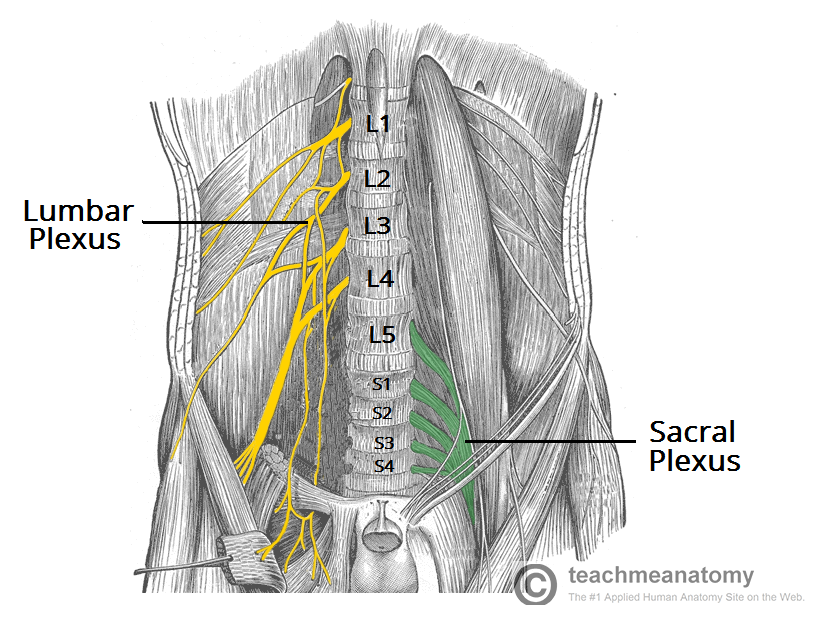 Ioannis Lazarettos MD PhD Orthopaedic Surgeon
23
Οσφυϊκό Πλέγμα
Έξω μηροδερματικό ν
Δέρμα έξω επιφάνειας μηρού

Θυροειδές ν
Προσαγωγοί μύες
Ioannis Lazarettos MD PhD Orthopaedic Surgeon
24
Οσφυϊκό Πλέγμα
Μηριαίο ν
Λαγόνιος μ
Τετρακέφαλος μ
Ραπτικός
Κτενίτης
Ioannis Lazarettos MD PhD Orthopaedic Surgeon
25
Ιερό Πλέγμα
Μυϊκοί κλάδοι
Απιοειδής
Έσω Θυροειδής
Δίδυμοι
Τετράγωνος μηριαίος

Άνω γλουτιαίο ν
Μέσος & Μικρός γλουτιαίος

Κάτω γλουτιαίο ν
Μεγάλος γλουτιαίος
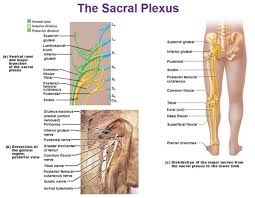 Ioannis Lazarettos MD PhD Orthopaedic Surgeon
26
Ιερό Πλέγμα
Οπίσθιο μηροδερματικό ν
Δερματικά νεύρα γλουτού

Ισχιακό ν
Κνημιαίο ν
Κοινό περονιαίο ν
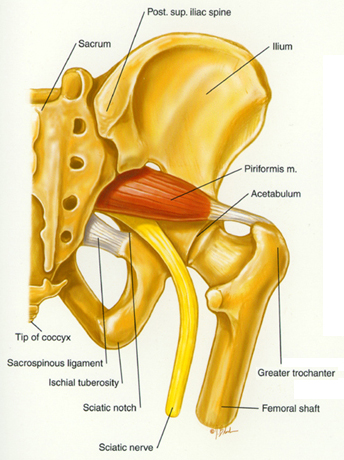 Ioannis Lazarettos MD PhD Orthopaedic Surgeon
27
Ιερό Πλέγμα
Κνημιαίο ν
Αρθρικοί και μυϊκοί κλάδοι στην ιγνυακή χώρα
Έσω δερματικό ν της γαστροκνημίας
Έξω δερματικό ν της γαστροκνημίας
Γαστροκνήμιο ν
Έξω δερματικό ν της ράχης του ποδιού
Έσω δερματικό ν της ράχης του ποδιού
Έξω & έσω πελματιαίο ν
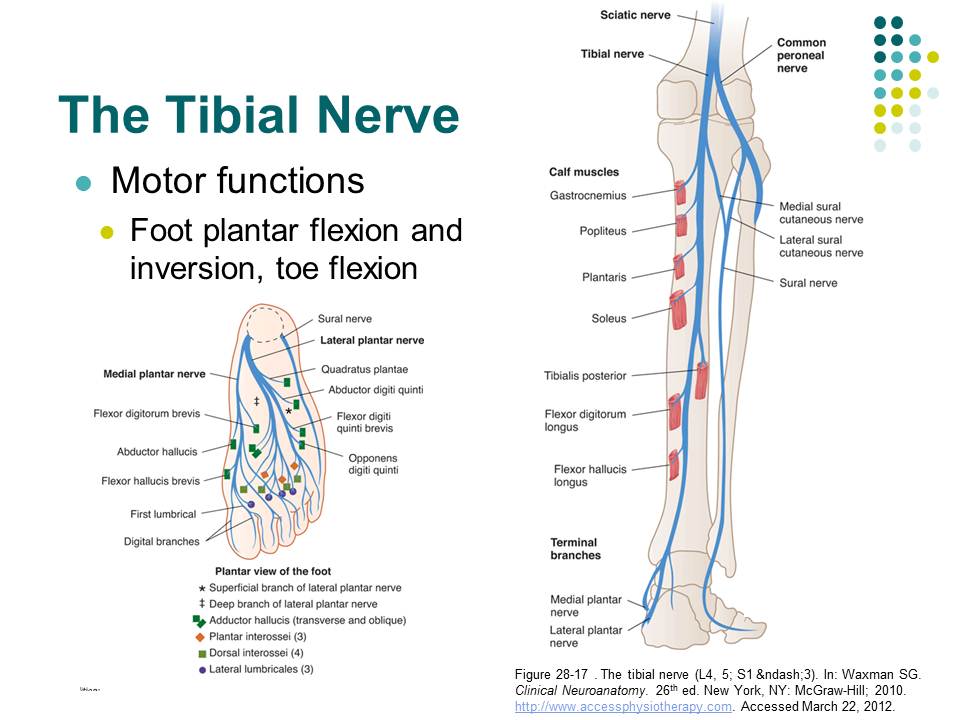 Ioannis Lazarettos MD PhD Orthopaedic Surgeon
28
Ιερό Πλέγμα
Κοινό Περονιαίο ν
Έξω δερματικό ν της γαστροκνημίας
Επιπολής περονιαίο ν
Εν τω βάθει περονιαίο ν
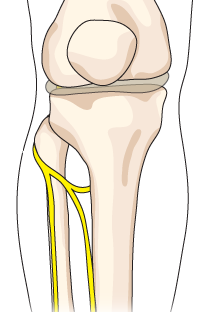 Ioannis Lazarettos MD PhD Orthopaedic Surgeon
29
Ioannis Lazarettos MD PhD Orthopaedic Surgeon
30
Ioannis Lazarettos MD PhD Orthopaedic Surgeon
31
Ioannis Lazarettos MD PhD Orthopaedic Surgeon
32
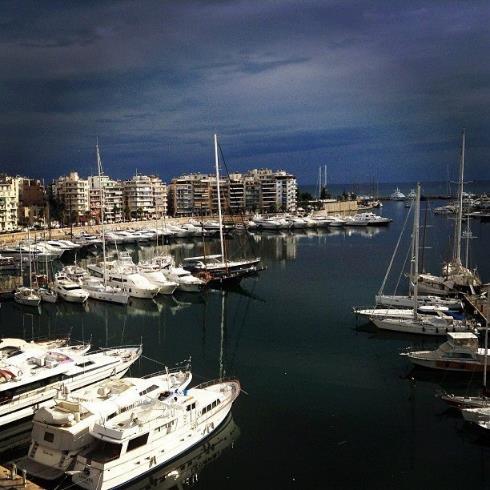 Ioannis Lazarettos MD PhD Orthopaedic Surgeon
33